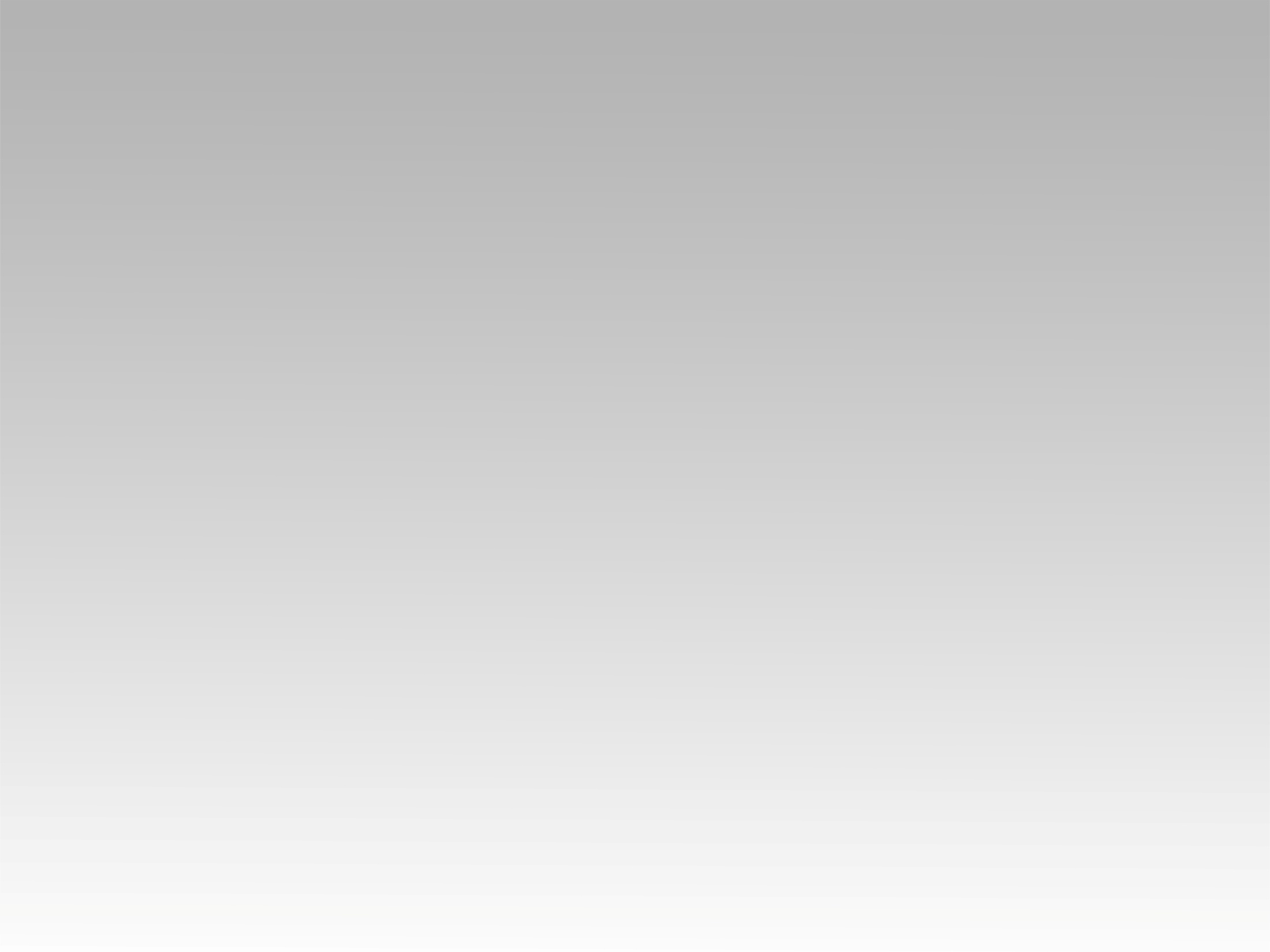 ترنيمة 
رحمة  كثيرة ارحمني
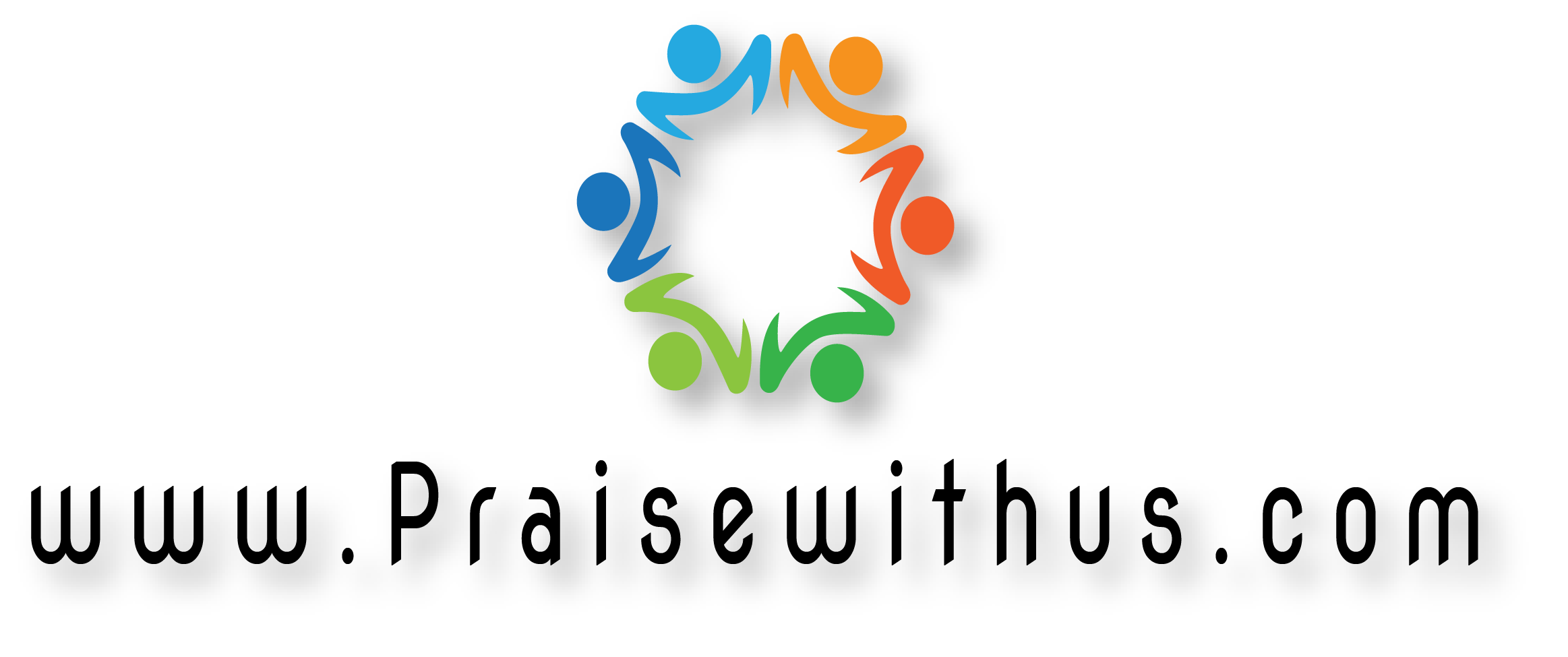 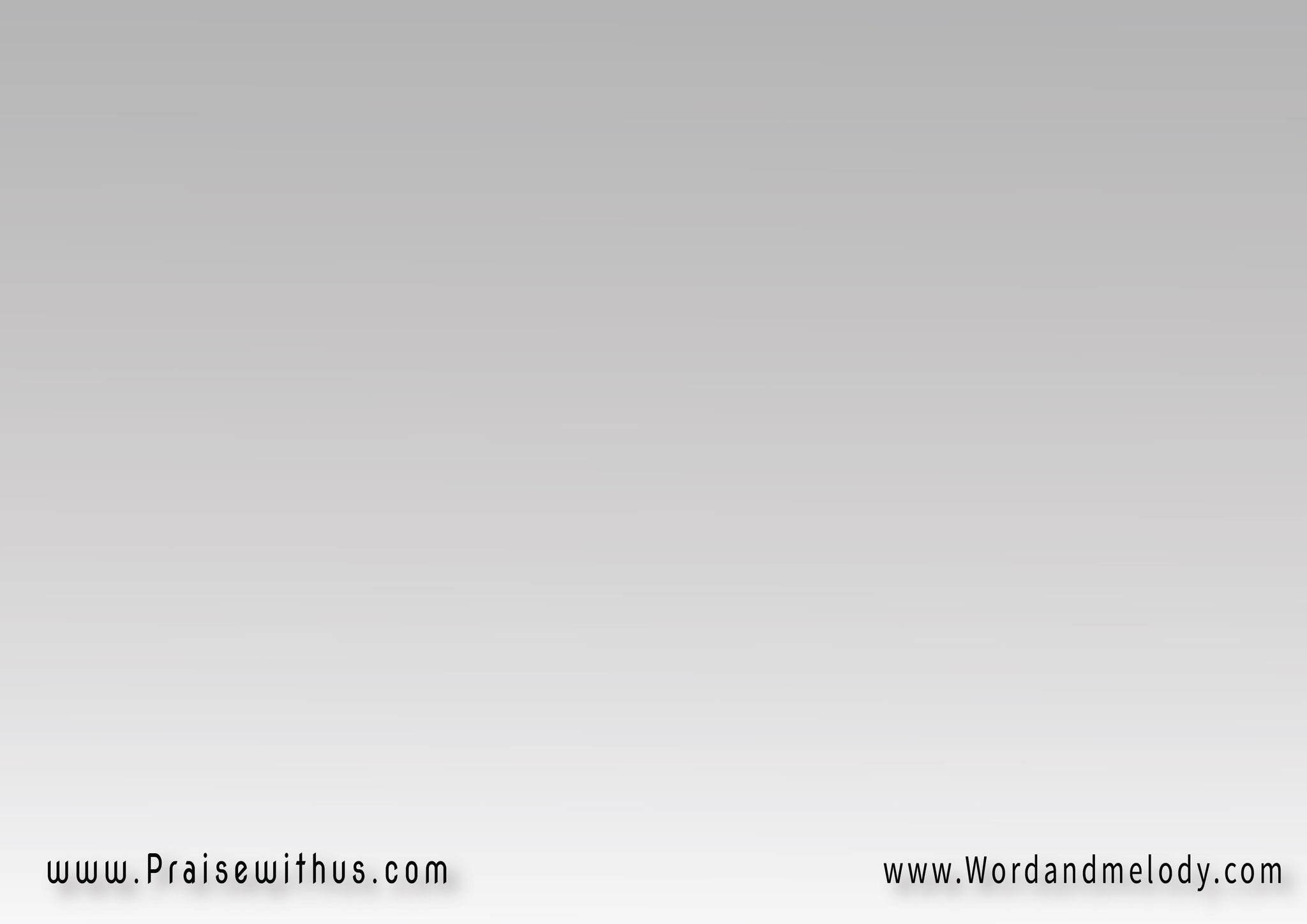 رحمة كثيرة ارحمني 
رأفة تراءف علي
أغسلن قلبي من إثمي
 قد سقطت أحسن إلي
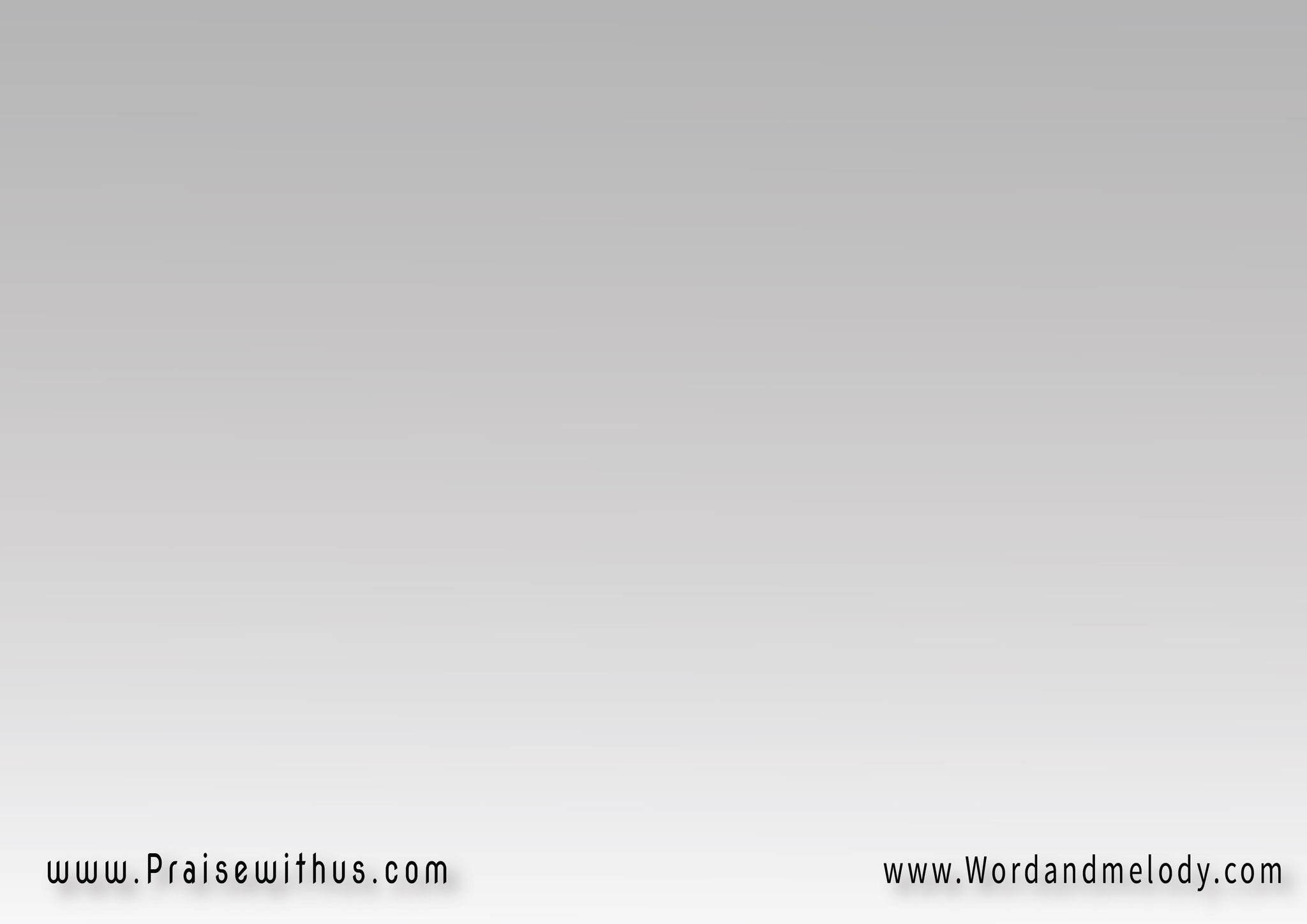 (يا ربي اقبل لي توبتي 
أغسل بدمك خطيتي
بروحك القدوس الجليل 
جدد لي عهد محبتي)2
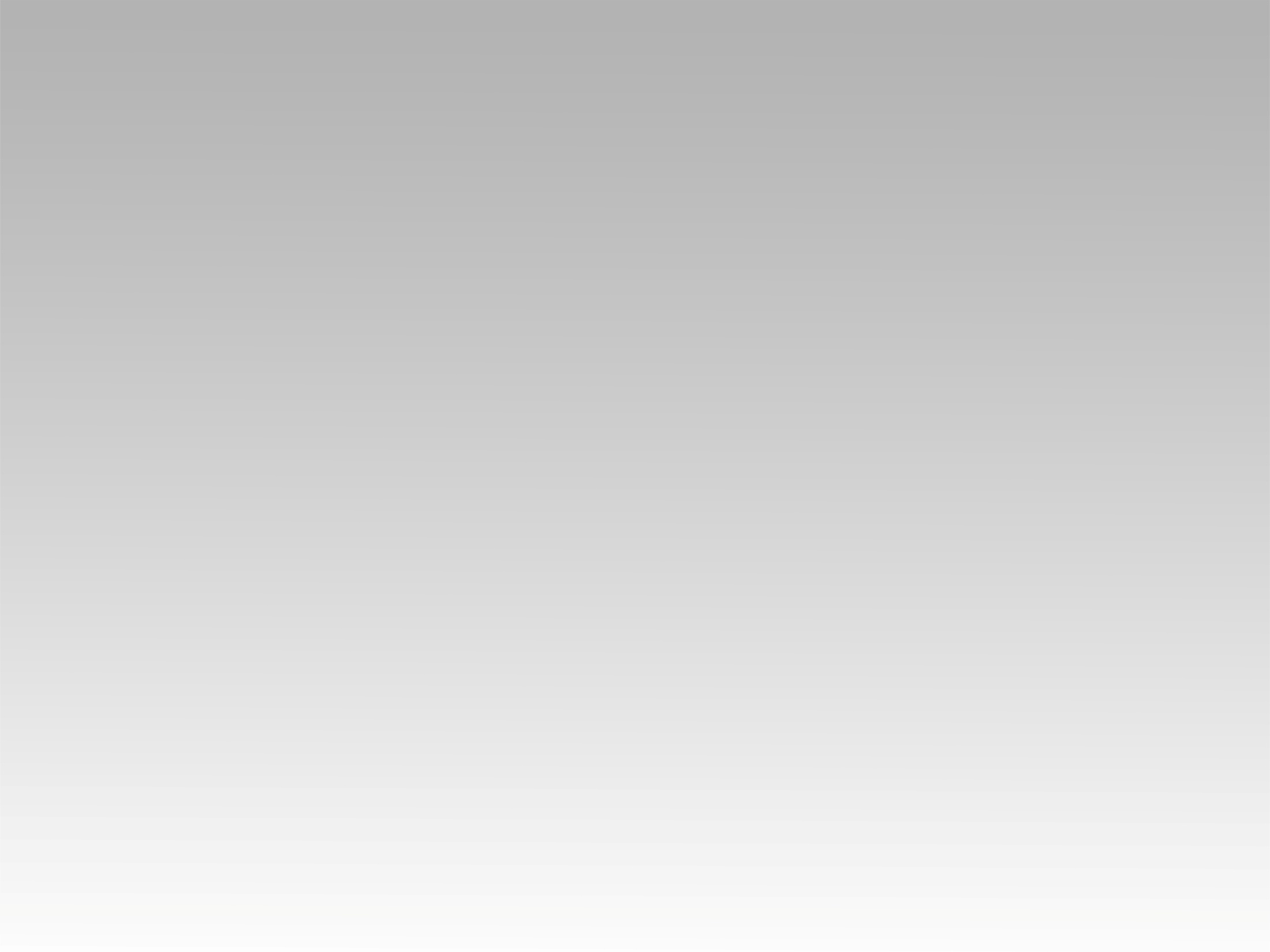 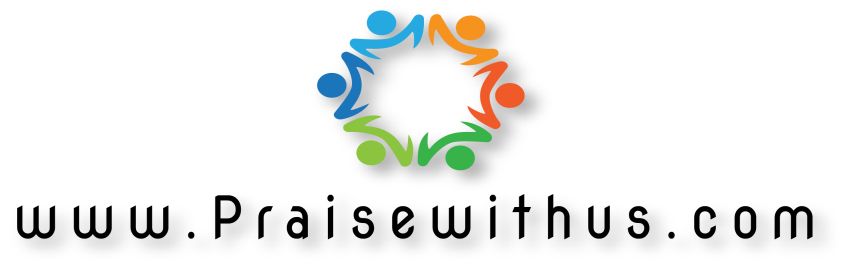